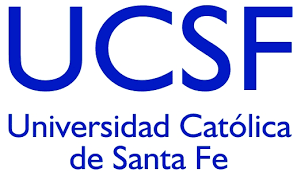 Derecho Civil 1 “Parte General”
UNIDAD XVIII

LOS VICIOS DE LOS ACTOS VOLUNTARIOS
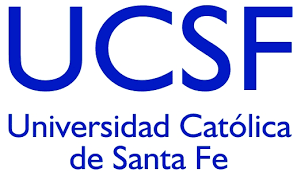 VICIOS DE LOS ACTOS VOLUNTARIOS
INTRODUCCIÓN
 El acto voluntario requiere la concurrencia de:
ELEMENTOS INTERNOS 

(discernimiento, intención, libertad), 

 y de un ELEMENTO EXTERNO 

(la manifestación de la voluntad).

 El defecto en algunos de los elementos internos del acto voluntario se denomina “VICIOS”.
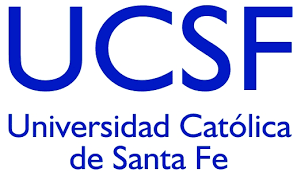 Distinción entre vicios de la voluntad y vicios del acto jurídico
Los vicios de los actos voluntarios son:
El error
El dolo y
La violencia.
Estos vicios de la voluntad afectan a los elementos de la voluntad es decir: la intención y la libertad.
El error y el dolo vician a la intención;
La violencia – sea física o moral – vicia la libertad.
La ausencia o falta de discernimiento – no se produce a consecuencia de vicio alguno, sino por circunstancia inherente al sujeto (falta de madurez, ausencia de razón).
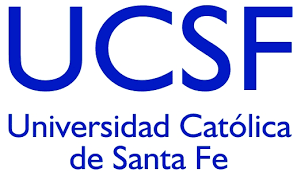 Los “Vicios de los actos jurídicos”
Son:
La simulación,
El fraude y
La Lesión.

Ellos sólo se presentan en los “actos Jurídicos” y no en los hechos voluntarios.

En éstos vicios no existe merma de la voluntariedad, sino de la buena fe de su autor.
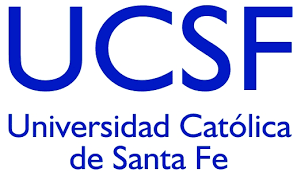 Consecuencia de los vicios
La consecuencia que producen los vicios:
de error, dolo y violencia, es la nulidad del acto (Arts. 265, 272 y 276).
La lesión y la simulación también son causas de nulidad (arts. 332 y 334)
El fraude causa su inoponibilidad (arts. 338 ccyc).

(La lesión también autoriza al reajuste del acto (art.332).
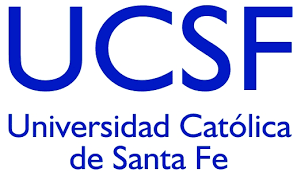 ERROR DE HECHO Y ERROR DE DERECHO
Concepto:
 Se entiende por “error” el falso conocimiento de la realidad de las cosas. 
Es un vicio de la voluntad que afecta la intención del sujeto, como elemento interno del acto voluntario; de no haber tenido un falso conocimiento de las cosas, la persona jamás hubiera celebrado el acto. 
Habrá error de hecho: cuando recae sobre algún elemento de hecho, contenido o presupuesto del acto; 
Habrá error de derecho cuando recae sobre el alcance, la existencia o la vigencia de las normas jurídicas.
Clasificación del error de hecho.
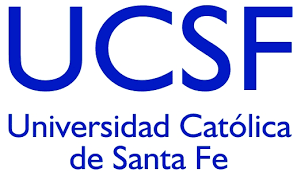 El error se clasifica en: esencial y accidental. 
	  El error es esencial cuando se refiere al elemento del acto que se ha tenido en mira al tiempo de su celebración. 
	  El error es accidental cuando recae en circunstancias accesorias o intrascendentes es inhábil para producir la invalidez del negocio. 

Para que cause la nulidad, no basta que se trate de un error de hecho, sino que la norma exige que sea esencial.

 Se trata de impedir que por cualquier error sin entidad se perjudique la estabilidad de los actos jurídicos, cuya conservación el ordenamiento legal procura.
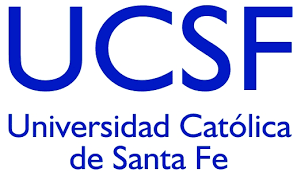 ERROR DE HECHO.  Requisitos.
Requisitos: Para que el error cause la nulidad del acto debe tratarse de: 
a) error esencial; y
 b) ser el móvil determinante de la voluntad de quien ha errado. 

Cuando se trata de actos jurídicos bilaterales o unilaterales recepticios, para que el error cause la nulidad, debe ser reconocible por el destinatario. 
Se protege, así, la buena fe y la seguridad en el tráfico, figuras compatibles con el deber de información que integra la estructura elemental del derecho contemporáneo
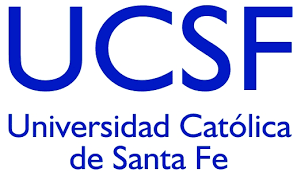 ERROR DE dereCHO.
Habrá error de derecho cuando recae sobre el alcance, la existencia o la vigencia de las normas jurídicas.

El error de derecho no puede ser invocado para anular los actos, salvo en los casos que menciona el art. 8º CCyC. 
Si una persona comete un ilícito no puede eximirse de las consecuencias de los daños. 
Sin embargo, la ley establece que el error de derecho sirve de excusa solamente en aquellas circunstancias que excepcionalmente prescribe; ello ocurre en el caso del heredero aparente o poseedor de la herencia de buena fe (art. 2315 CCyC).
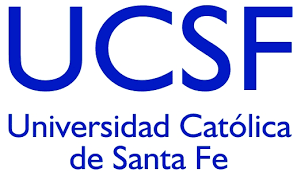 ERROR Reconocible.
ARTÍCULO 266.- Error reconocible. El error es reconocible cuando el destinatario de la declaración lo pudo conocer según la naturaleza del acto, las circunstancias de persona, tiempo y lugar. 

Los actos jurídicos pueden ser declarados nulos cuando hay error de hecho, el que, para ser invocado, además de ser esencial (art. 265), como se dijo, debe ser reconocible. 
El error es reconocible cuando en relación a la naturaleza y circunstancias del negocio jurídico, el destinatario, usando la normal diligencia, hubiera podido darse cuenta de él. Solo se exige que el receptor esté en condiciones de advertir el error en abstracto, aunque, de hecho, no se hubiera dado cuenta, empleándose para advertirlo un criterio de normalidad.
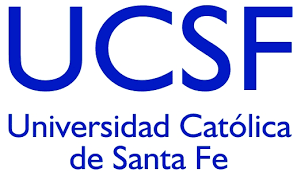 ERROR Reconocible.
El nuevo Código introduce un cambio trascendente en materia del error como vicio de la voluntad .
En efecto, en el código derogado el error del declarante para poder ser invocado como causal de nulidad del acto jurídico debía ser esencial y, además, EXCUSABLE , es decir que el parámetro para valorar la procedencia de la nulidad era, el nivel de negligencia “del propio sujeto errante” sin consideración a la posición de la otra parte.
El Código, da curso a este cambio de perspectiva al trasladar el centro de gravedad de la teoría del error, de la excusabilidad a la conocibilidad o reconocibilidad de éste con la finalidad de amparar al destinatario de la declaración errónea, acordando seguridad al tráfico jurídico.
Por ejemplo: la regulación respecto a los derechos del consumidor, la regulación cambia considerablemente, no solo por el deber de información, sino por el sujeto que se tutela, (art.1093 – 1094  y 1095), (art.1101); y existen numerosas disposiciones en que la carga de autoinformación se invierte y por lo tanto el error como vicio se reduce.
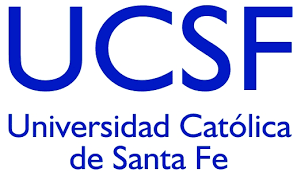 Supuestos de error esencial.
ARTÍCULO 267.- Supuestos de error esencial. El error de hecho es esencial cuando recae sobre: a. la naturaleza del acto; b. un bien o un hecho diverso o de distinta especie que el que se pretendió designar, o una calidad, extensión o suma diversa a la querida; c. la cualidad sustancial del bien que haya sido determinante de la voluntad jurídica según la apreciación común o las circunstancias del caso; d. los motivos personales relevantes que hayan sido incorporados expresa o tácitamente; e. la persona con la cual se celebró o a la cual se refiere el acto si ella fue determinante para su celebración.
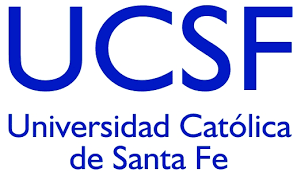 A) Error que recae sobre la naturaleza del acto
Cuando el error recae sobre la naturaleza del acto o sobre su objeto suele llamarse “error in negotio”. 
El error en la naturaleza del acto es el que recae sobre la especie del acto o contrato que se celebra o ejecuta. 
Ejemplo: ello sucede si una de las partes entiende que vende algo y la otra piensa que se trata de una donación, o a la inversa.
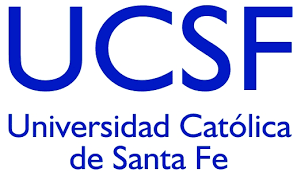 B) Error sobre la cualidad sustancial del bien
En este caso el error no recae sobre el hecho generador o fuente, sino sobre la característica esencial de un bien que determinó la voluntad común. 
La cosa es sobre la que querían contratar las partes, pero no tiene las características que se pensaba que ella tenía. 
Ejemplo: es el caso de quien compra una cosa que no tenía las condiciones indispensables para cumplir la función para la que fue adquirida, por ejemplo un campo que no es apto para la siembra
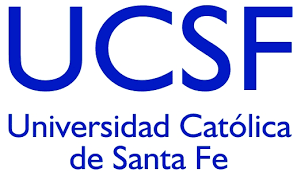 C) Motivos personales relevantes incorporados expresa o tácitamente
Se refiere al móvil determinante del acto que integra la voluntad de los otorgantes y que constituye la causa de su celebración. 
Se trata del conjunto de razones que deciden a cada persona a celebrar el negocio jurídico que, si bien inicialmente son particulares, se pusieron de manifiesto a la otra parte al momento de la celebración del acto, ya sea por declaración expresa o tácita. (221)
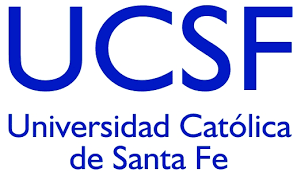 E) Error que recae sobre la persona del otro contratante
El error recae en la identidad de la persona si tiene un destinatario determinado y la declaración de voluntad es dirigida a una persona distinta de aquella con quien se cree celebrar el acto, como en el caso de sustitución dolosa de una persona por otra. 
Para el art. 267 ccyc lo relevante es que el sujeto sobre el cual recae el error haya sido determinante en la celebración del acto.
En los casos de declaración no recepticia, el error puede recaer en un destinatario distinto de aquel a quien el declarante pretende dirigirse; 
Esta hipótesis se presenta cuando se designa heredero en un testamento a una persona diferente de aquella que el testador ha querido beneficiar. (222
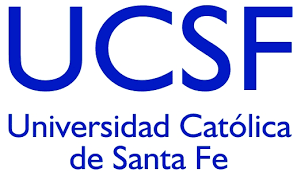 Error de cálculo
ARTÍCULO 268.- Error de cálculo. El error de cálculo no da lugar a la nulidad del acto, sino solamente a su rectificación, excepto que sea determinante del consentimiento.
 Se refiere solamente al error material de cálculo que es susceptible de ser salvado. una lectura más profunda del artículo indica que, en rigor, el principio general que enuncia no es estrictamente un caso de error que afecte o vicie la voluntad de las partes, sino una discordancia superable con solo efectuar la corrección que corresponda y dejarla asentada para que se refleje la voluntad realmente declarada
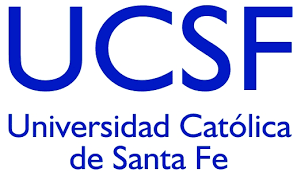 Subsistencia del acto
ARTÍCULO 269.- Subsistencia del acto. La parte que incurre en error no puede solicitar la nulidad del acto, si la otra ofrece ejecutarlo con las modalidades y el contenido que aquélla entendió celebrar.
la parte que padeció error al tiempo de la celebración del acto no puede reclamar su nulidad si obtiene satisfacción de su interés
si no existe perjuicio que merezca ser subsanado, tampoco habrá razones —interés— para demandar la invalidez del acto, por cuanto se trataría de la nulidad por la nulidad misma.
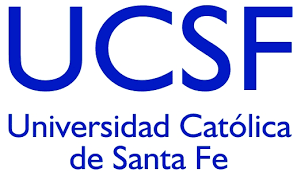 DoloDistintas acepciones de la palabra «dolo»
La palabra dolo tiene distintos significados en Derecho:
Dolo como elemento del acto ilícito, esto es, la intención de cometer un daño.
Dolo obligacional: entendido como el incumplimiento deliberado de la obligación. Se configura cuando el deudor pudiendo cumplir no lo hace.
Dolo como vicio de la voluntad
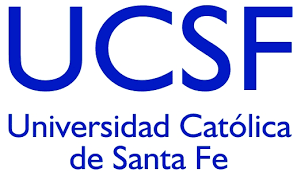 Dolo como vicio de la voluntad
ARTÍCULO 271.- Acción y omisión dolosa. Acción dolosa es toda aserción de lo falso o disimulación de lo verdadero, cualquier artificio, astucia o maquinación que se emplee para la celebración del acto. la omisión dolosa causa los mismos efectos que la acción dolosa, cuando el acto no se habría realizado sin la reticencia u ocultación.
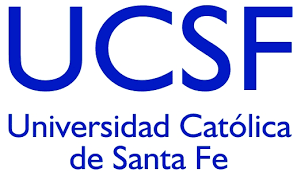 Dolo como vicio de la voluntad
Concepto
El dolo es uno de los vicios clásicos de la voluntad, pues suprime la intención. 
Consiste fundamentalmente en realizar una maniobra engañosa o incurrir en una omisión o reticencia que produzca el mismo efecto.
La característica del dolo como vicio de la voluntad radica en el engaño que se emplea para lograr que otro celebre un acto jurídico. 
El ardid, la astucia y la maquinación deben ser idóneos para configurar una maniobra ilícita que determine la voluntad de otra persona, llevándola a realizar un acto jurídico que de otro modo no hubiera celebrado.
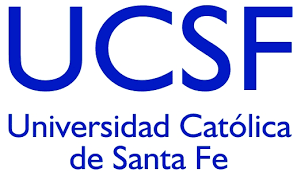 Clasificación del dolo
El dolo se clasifica en:
a. Dolo principal, llamado esencial, o incidental: es la clasificación más importante. La diferencia entre ambos radica en que el primero es el engaño que constituye la causa determinante del acto, en tanto que el dolo incidental es el engaño que, si bien ha logrado que la víctima lleve a cabo el acto jurídico en condiciones desventajosas, no ha sido la causa determinante o fundamental para realizar el negocio jurídico.
b. Dolo bueno y dolo malo: es una clasificación que ha caído en desuso porque el dolo, por definición, nunca es bueno.
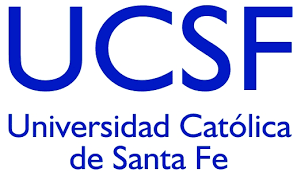 c. Dolo directo o indirecto: el dolo directo es el cometido por alguna de las partes del acto, o por un representante suyo. el indirecto proviene de un tercero.
d. Dolo positivo y negativo: el primero se presenta cuando el sujeto emplea una acción como maniobra engañosa y el segundo, cuando la maniobra consiste en una omisión.
Así, habrá dolo positivo cuando el agente asevera algo que es falso o disimula lo verdadero, emplea cualquier artificio, astucia o maquinación para lograr la celebración del acto.
La omisión dolosa, en cambio, importa reticencia y ocultación de alguna característica esencial del acto sin la cual este no se hubiera llevado a cabo.
Clasificación del dolo
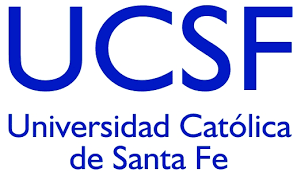 ARTÍCULO 272.- Dolo esencial. El dolo es esencial y causa la nulidad del acto si es grave, es determinante de la voluntad, causa un daño importante y no ha habido dolo por ambas partes.
REQUISITOS:
Debe ser grave;
Debe ser la causa determinante del acto
Que haya provocado un daño importante;
Que no haya dolo de ambas partes;
Por constituir un supuesto de nulidad relativa el acto viciado por dolo es susceptible  de confirmación (art. 393 y ss. ccyc).
Requisitos que debe reunir el dolo para dar lugar a la nulidad
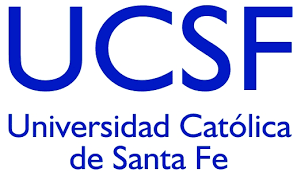 Dolo DE UN TERCERO
Artículo 274.- SUJETOS. El  autor del dolo esencial y del dolo incidental puede ser una de las partes del acto o un tercero.
Es el que lleva a cabo un tercero sobre una de las partes para favorecer a la otra;
Para que el dolo de un tercero pueda dar lugar a la nulidad, es
	preciso que se verifiquen los requisitos del dolo esencial; si, por el 	contrario, el dolo fuera incidental, el perjudicado solamente 	podrá reclamar la reparación de los danos.
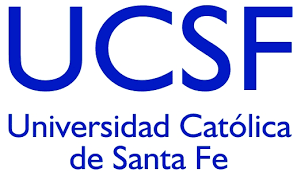 Otras consecuencias (Art. 275).
Cuando se trata de dolo esencial, es el mismo hecho que da lugar a DOS ACCIONES:
a. LA ACCIÓN DE NULIDAD del acto con la finalidad de volver las cosas ex ante, esto es, al tiempo anterior a la celebración del acto; y
b. LA ACCIÓN RESARCITORIA para reclamar los danos y perjuicios causados.
La víctima también puede optar por dejar subsistente el negocio jurídico y renunciar a reclamar su invalidez, solicitando al propio tiempo la reparación de los danos que el dolo le ha provocado..
Si el dolo ha sido incidental, solamente dará lugar a la reparación de los perjuicios que fueran acreditados
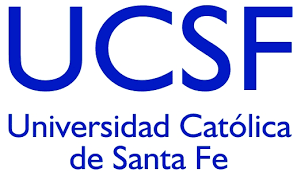 Otras consecuencias
DOLO Y RESPONSABILIDAD CIVIL 
El dolo —esencial o incidental— siempre constituye un acto ilícito y, como tal, es idóneo para dar lugar a la indemnización respectiva.
El dolo genera responsabilidad civil tanto para la parte como para los terceros que fueron autores del dolo que vició el acto.
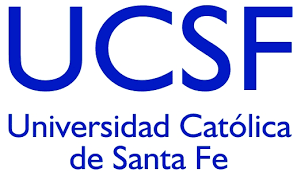 Violencia como vicio de la voluntad
Artículo 276.- FUERZA E INTIMIDACIÓN. La fuerza irresistible y las amenazas que generan el temor de sufrir un mal grave e inminente que no se puedan contrarrestar o evitar en la persona o bienes de la parte o de un tercero, causan la nulidad del acto. La relevancia de las amenazas debe ser juzgada teniendo en cuenta la situación del amenazado y las demás circunstancias del caso
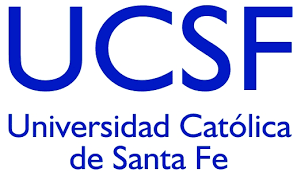 VIOLENCIA: Concepto
La vida en sociedad impone muchas presiones, necesidades e influencias a las que nadie es ajeno y, por eso, la libertad a la que se alude en el código civil en tanto tercer requisito de la voluntad es sólo aquella que permite autodeterminarse sin influencias mayores a las habituales (Alsina Atienza).
 LA VIOLENCIA importa una influencia superior a lo tolerable y consiste en ejercer coerción sobre una persona para obligarla a realizar un acto (Trigo Represas).
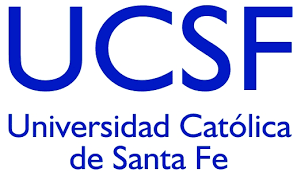 Violencia - Clases:
La misma abarca dos formas: 
LA FUERZA FÍSICA (violencia física) y 
LAS AMENAZAS (violencia moral). 
Si bien ambas suelen diferenciarse para su estudio, es muy frecuente que una vaya de la mano de la otra; tal como ocurre cuando se intimida a alguien mediante constreñimiento corporal o fuerza física infundiéndole el temor de que se prolonguen o se reiteren los malos tratos ya soportados con anterioridad (Freitas, Trigo Represas, López Mesa).
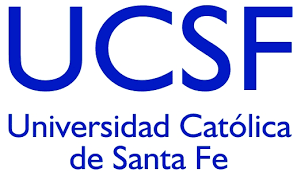 Fuerza física
LA FUERZA es la coacción material o física que se ejerce en forma directa sobre el sujeto pasivo, que así queda reducido a un mero instrumento del sujeto activo (Freitas, Cifuentes, Borda, Llambías). 
La fuerza puede ser:
		A) POSITIVA (v.gr. obligar a la víctima a llevar su mano para que escriba, presionarlo físicamente para que apriete el gatillo de un arma o empujarlo para que entre a un lugar y levante su mano para votar en una asamblea) o 
		B) NEGATIVA (v.gr. cuando se encierra o se maniata a alguien para impedirle actuar de una determinada manera o concurrir a cierto lugar (Brebbia, Cifuentes) y su apreciación se realiza en forma objetiva, dado que se trata de una situación material.
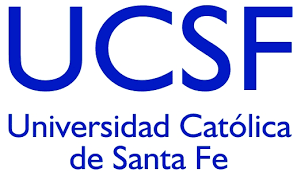 requisitos de la Fuerza:
La fuerza física debe ser:  IRRESISTIBLE
Es decir, con el “ímpetu de cosa mayor, que no se puede repeler”. 
Lo importante es que la víctima se haya visto compelida a realizar el acto del cual, por su gravedad o superioridad, resulta imposible sustraerse.
Para que la fuerza física constituya causal de nulidad del acto:
 “es preciso que sea su causa determinante”, es decir, que el negocio no se hubiera realizado de no haber existido dicha acción.
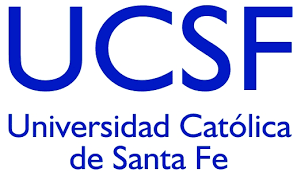 Amenazas: nociones generales
LA VIOLENCIA MORAL O INTIMIDACIÓN consiste en inspirar temor por medio de amenazas, suprimiendo psíquicamente la libertad de obrar.
A diferencia de lo que ocurre con la fuerza física, aquí el sujeto no sufre un poder irresistible, pero sí una violencia que se ejerce sobre su ánimo (Trigo Represas); de manera de infundirle miedo para que consienta (Stolfi). 
La amenaza provoca temor y éste conduce, a su vez, a un proceso de conocimiento, deliberación y decisión por parte del sujeto afectado (Aguiar, Cifuentes), que así se ve en la necesidad de elegir el mal menor y debe hacer un juicio de conveniencia (Betti).
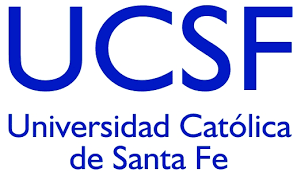 Amenazas- requisitos:
El art. 276 alude al "temor de sufrir un mal grave e inminente" ; 
De manera que ambas calificaciones, la "GRAVEDAD" Y LA "INMINENCIA" deberán concurrir en simultáneo.
La idea de gravedad deja de lado molestias menores y aun males imposibles de producirse o meramente eventuales (Rivera). La gravedad debe evaluarse teniendo en cuenta los bienes jurídicos cuya posible afectación genera temor. 
     Estos bienes son la persona y bienes del propio amenazado, así como los de cualquier otro        sujeto en tanto y en cuanto se demuestren aptos para alterar la conducta del afectado.
Que la amenaza sea inminente significa no solo que el daño efectivamente ocurrirá —sin necesidad de que sea inmediato—, sino también que no se pueda contrarrestar por razones morales o por cualquier otra que impida desbaratarla.
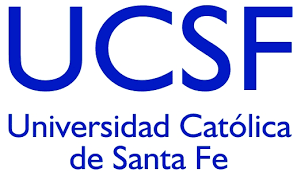 Jurisprudencia
1. Es innegable que una amenaza pueda ser seria y aun grave, sin que sea necesariamente de ejecución próxima; es suficiente que suscite el temor fundado de que no puede el mal ser impedido, que éste sea de realización posible o verosímil (cnciv., sala d, 15/11/1952, la ley, 68-361).
2. No hay injustas amenazas cuando el que las hace se limita a poner en ejercicio un derecho propio, siempre que no lo ejerza en forma irregular o abusiva (cnciv., sala d, 29/12/1959, ed, 5-851).
3. No constituye intimidación en el sentido de la ley, el que alguien niegue su ayuda, a la cual no está obligado, a otro que se encuentra en estado de necesidad, con el objeto de decidirlo a concederle una compensación; a menos que esa compensación sea desproporcionada en cuyo caso caerá en el concepto de explotación inmoral de la situación de necesidad (cnciv., sala d, 29/12/1959, ed, 5-851).
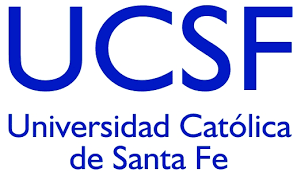 Jurisprudencia
4. Si la actitud que se reputa dolosa no se refiere a hechos falsos, sino a hechos reales, lesivos no de la intención de la presunta víctima, sino de su libertad, desaparece la figura del dolo para dar lugar a la de la violencia o intimidación (cnciv., sala d, 29/12/1959, ed, 5-851).
5. No importa intimidación si a la parte le queda la posibilidad de discutir en juicio cualquier acto arbitrario que provenga de la amenaza (csjn, 28/10/1963, ed, 8-387).
6. Cuando se pretende invalidar un acto de intimidación debe tenerse en cuenta, también, la condición social, cultura, carácter de hombres de negocios de los impugnantes, y la circunstancia de hallarse bien asesorados desde el punto de vista legal (csjn, 28/10/1963, ed, 8-387).
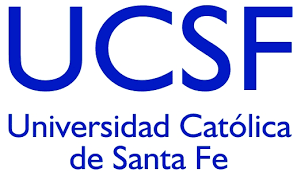 Consecuencias jurídicas-sanciones.
En el caso en que la violencia hubiere sido ejercida por una de las partes, la perjudicada cuenta con dos acciones:
A). LA NULIDAD; y
B). LA ACCIÓN RESARCITORIA. 
La víctima puede iniciar la acción de nulidad para volver las cosas al estado anterior y, como el ejercicio de violencia constituye un acto ilícito, también puede solicitar la reparación de los daños y perjuicios (ver comentario al art. 278 CCyC).
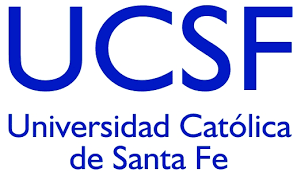 Violencia ejercida por un tercero. Efectos.
La violencia física o la intimidación pueden haber sido ejercidas por una de las partes contra la otra o por un tercero (Art. 277). 
En cualquiera de esos casos perjudica la validez del negocio jurídico siempre que se configuren los presupuestos estudiados. 
Reviste el carácter de tercero todo aquel que no ha intervenido como parte en un acto jurídico. 
También se considera tal a quien no obra como agente activo de los hechos ilícitos ni de los simples actos lícitos. 
Entre otros, son terceros con relación al acto los testigos, el escribano o cualquier otra persona para quienes aquel no produce ningún efecto sustancial, aunque hubiesen concurrido a su celebración.